WP2+ Engineering & Infrastructure
ESSnuSB+ 2nd Annual Meeting https://indico.desy.de/event/44968/ 
Sep 23 – 27, 2024

Report
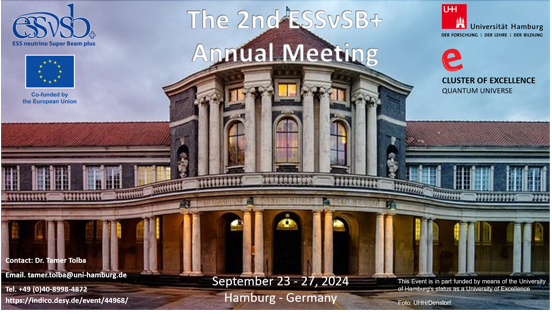 Dawid Patrzalek on behalf on nick Gazis
2024-09-25
Deliverables
What was delivered and what do we have in front of us?
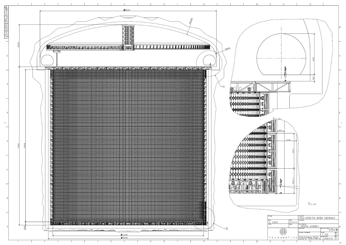 D2.1 – Conceptual study of civil works 	with indicative timeline for ESS Site related activities (month 40) 
Status: undergoing the 6th update
D2.2 – Machine Conceptual Design & Mechanical Design of 	Linac, 2nd Target Station, near and far detectors, 	auxiliary systems and infrastructure (month 44) 
Status: Machine layout under definition 
D2.3 – Deliverables for the Far Detector	Civil Engineering Study including Far Detector site 	Feasibility Report
	Civil Engineering Study Report (month 46)
Status presented by David Saiang
Far Detector at Zinkgruvan site
2024-09-25
2
Mechanical Design update
ESS-4965198 (scale 1:1000)
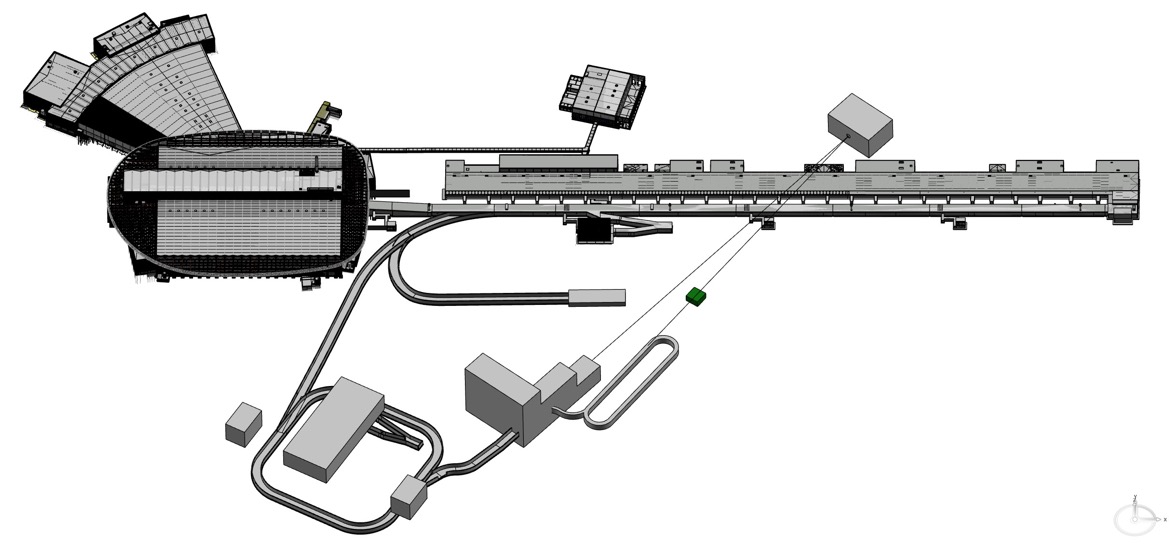 23m
50m
90m
140m
340m
160m
76m
22.5m
43m
115m
2024-09-25
3
Mechanical Design update
ESS-4965198 (lengths units: mm)
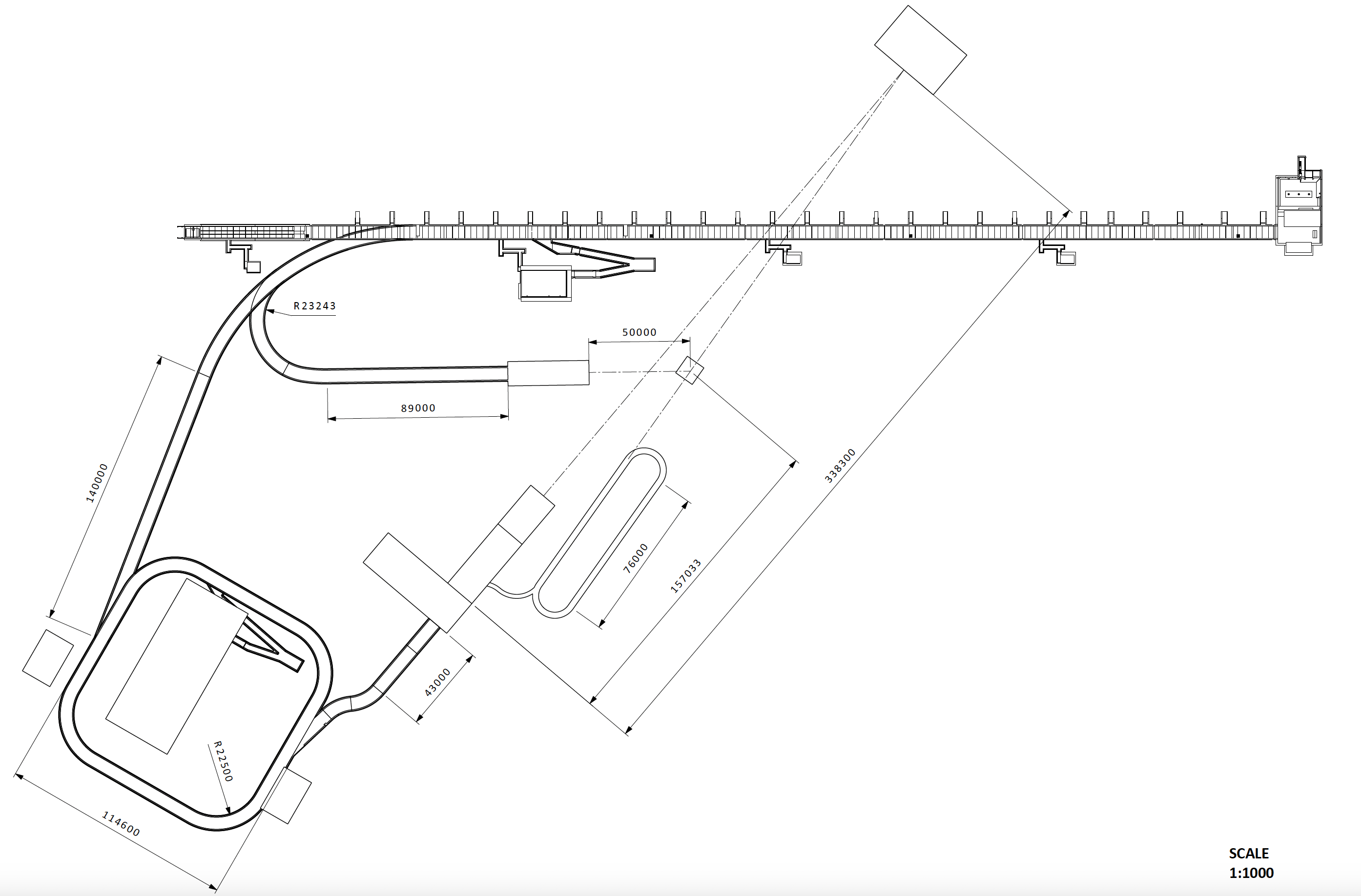 The newest changes to be implemented:
Integrate 100 m unit on layouts (scale already done)
Injection dump in the accumulator ring
Extraction dump in the nuSTORM ring
Straight extraction line from the accumulator towards the target
Racetrack’s axis parallel to the nominal neutrino axis 
Investigate racetrack’s position w.r.t. the decay tunnel (preferably 8 m away)
Continue with costing estimation
2024-09-25
4
Program’s stages
I. ESSnuSB+ Low Energy Monitored Neutrino Beam (Low Power!) 
Accumulator not requested
Specific Target Station with instrumented decay tunnel
Rough integration to the the design at the moment
Proton LINAC, 2.0 GeV and 14 Hz (parasitic operation?)
< 1 MW
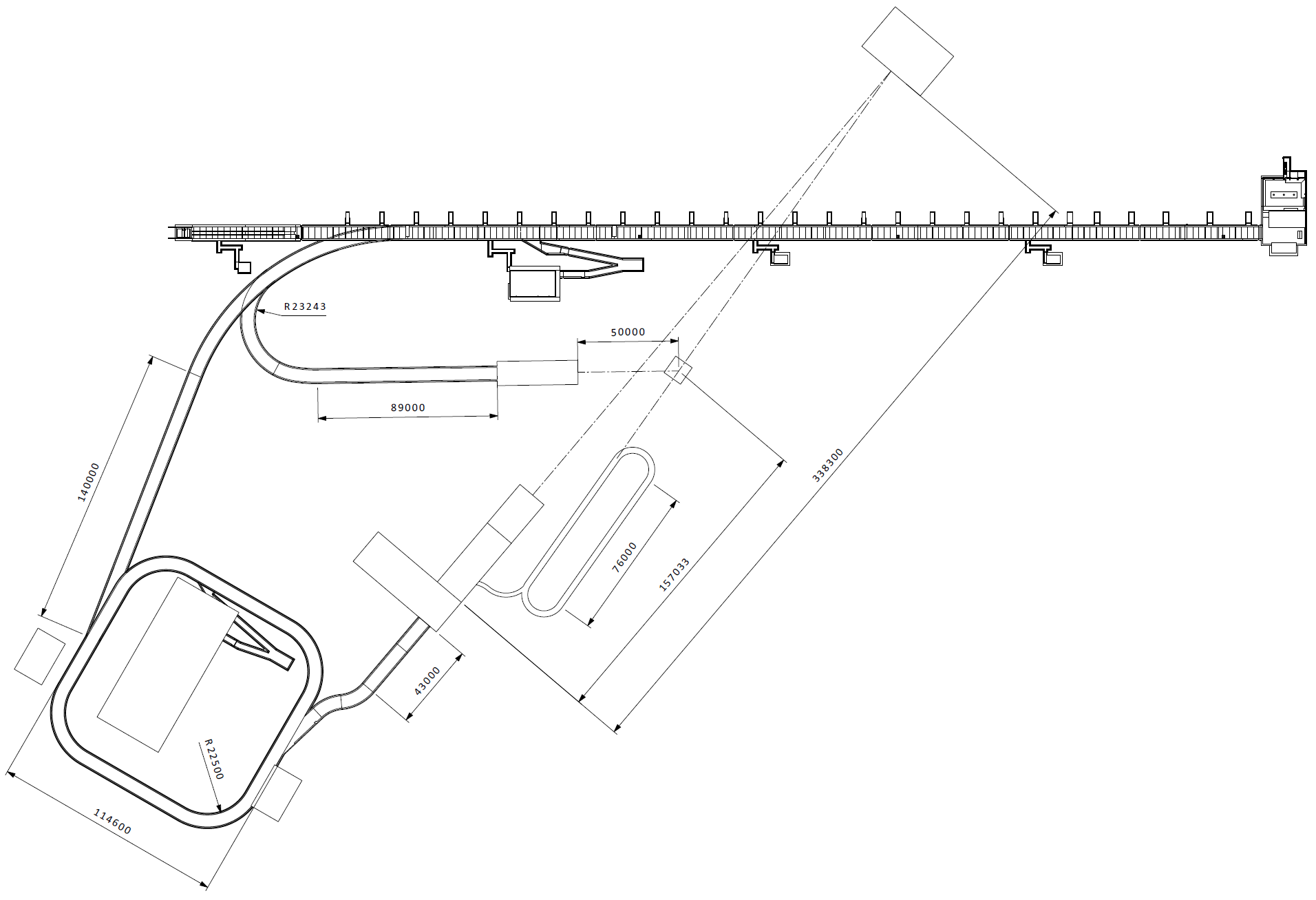 II. ESSnuSB+ Low Energy nuSTORM (1.25 MW)
Accumulator requested
Beam Switchyard (assembled but not fully used)
Hadronic collector based on one Horn
Room for Power Supply Units
Morgue and Hot cell
H- LINAC, 2.5 GeV and 28 Hz
ESS Linac Power
Extraction System 
+ 
Racetrack Ring 
+
50 m Decay Tunnel
1.25 MW
III. ESSnuSB Target Station (5 MW)
Accumulator requested
Beam Switchyard fully operational
Hadronic collector based on Four Horn
Room for Power Supply Units
Morgue and Hot cell
5 MW
2024-09-25
5
Costing estimation
WPs homework
Every Work Package coordinator shall continue to:
Identify major cost drivers
Review configurations for:
Stage I
Stage II (only upgrade cost from stage I)
Stage III (only upgrade cost from stage II)
Optimize major cost drivers and decide on the scope
Deliver level-4 details Product Breakdown Structure (PBS) with cost estimation
2024-09-25
6
Far Detector: David Saiang talk
Updates & Highlights 2023-2024
Updates & Highlights 2023-2024

Zinkgruvan Mine Manager (Graig Griffiths) retired
Some assigned financing (external work) paid to Zinkgruvan
No activity from Zinkgruvan personnel since March 2024
Zinkgruvan requires more commitment from ESSnuSB+ 
Communication with Zinkgruvan is based on Tord Ekelöf & David Saiang

LTU studies continue 
The Far Detector study is being benchmarked w.r.t. Hyper-K  in terms of engineering and costs
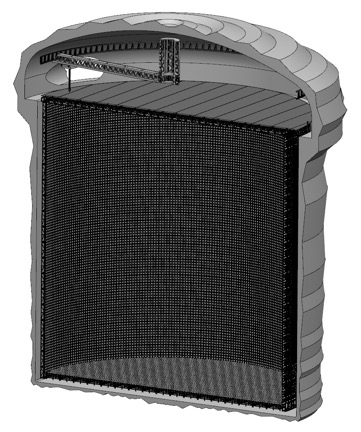 2024-09-25
7
ETHEL testing at ESS MML lab
ESS Target Helium Experiments LTH –ETHEL (ESS-0005924)
A test set-up modelled after ESS target primary cooling system -System 1010.
ETHEL can be used to study the behavior of the new granular target designed for ESSνSB+ made of 3 mm titanium spheres cooled by transverse helium gas cooling. 
New off-the-self solution for ETHEL is at 120KEUR. Our proposal is to move ETHEL from LTH to ESS premises in B02 temporarily. 
Testing schedule available by T.Tolba.
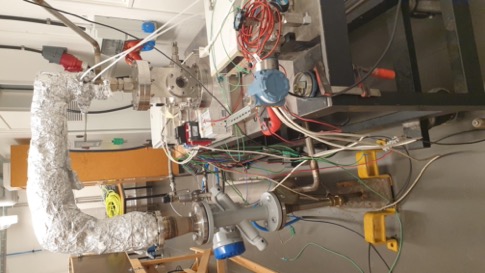 Circuit & control
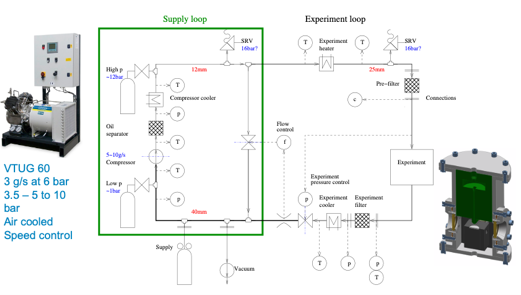 2024-09-25
8
ETHEL testing at ESS MML lab
ETHEL - target testing chamber ESS-5477478
ESS MML has already: 
Designed the ETHEL target test chamber 
Launched manufacturing of the ETHEL target test chamber 
Purchased vacuum flanges and seals for the test chamber 
Reserved lab time for the ETHEL tests 
ESS MML is ready to: 
Contribute lab time and resources (ionized & cooling water, compressed air, etc.) to ETHEL tests 
Start with data acquisition, improvements on sensing systems (with focus on temperature sensors), perform online SHM, material analysis, investigation of test impact etc. 
ESS MML wishes to: 
Participate to WP3 material analysis pre- and post- irradiation at HiRadMat and RADIATE collaboration
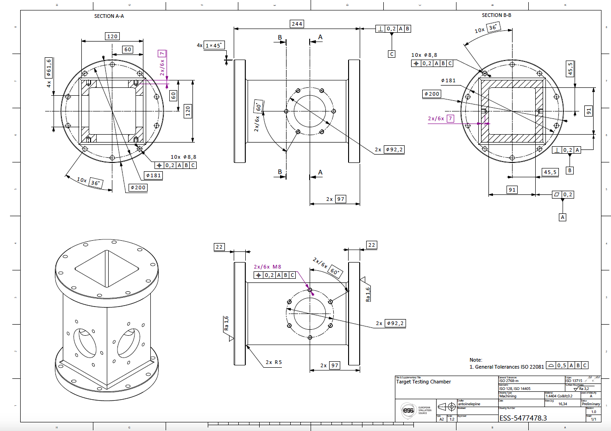 Certified for10 bar of absolute He Pressure 
Compatible with He gas loop connections
2024-09-25
9
Discussion
For your consideration
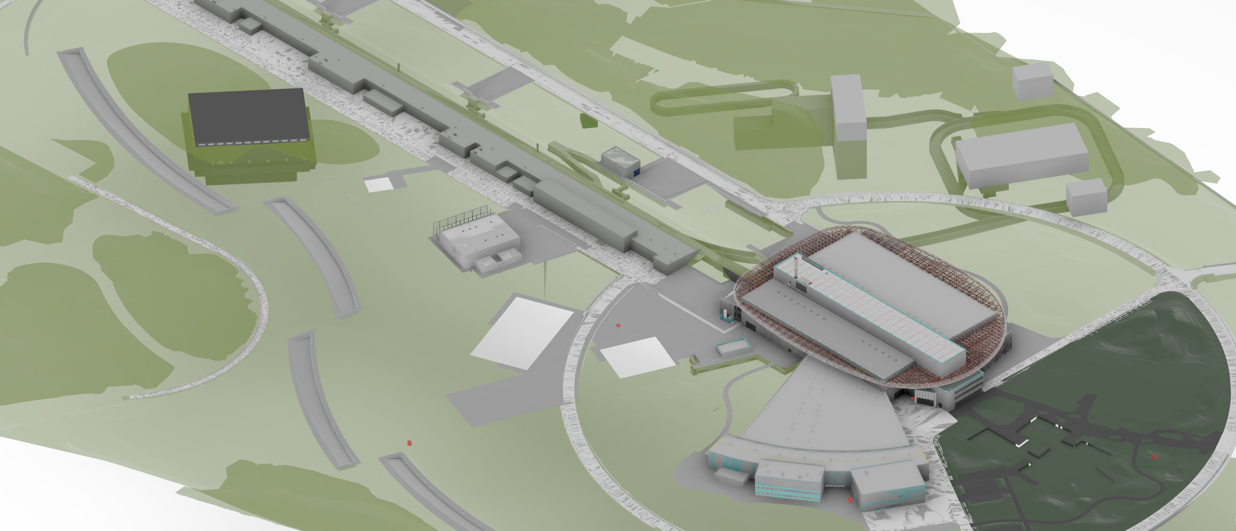 International Advisory Pannel member for WP2
Project Planning reviewer for WP2
Other
2024-09-25
10